ТЕМА 5. ДІЯЛЬНІСТЬ КОРПОРАЦІЙ НА ФІНАНСОВОМУ РИНКУ
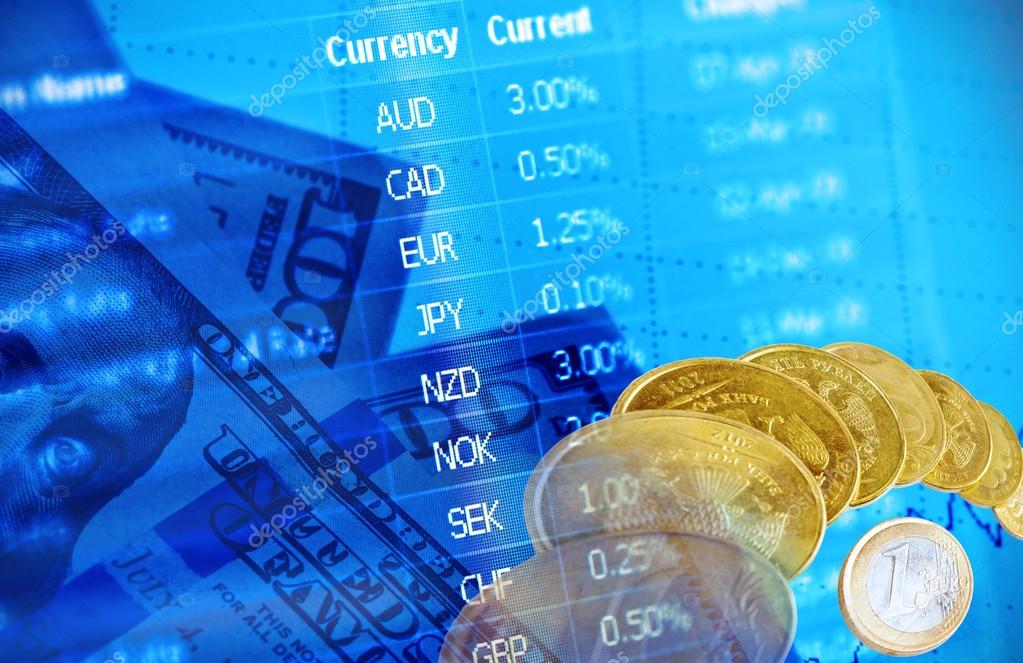 План
1. Фінансовий ринок як основа економічного розвитку корпорацій.
2. Заощадження і інвестиції.
3. Міжнародне регулювання фінансового ринку.
4. Біржовий ринок акцій.
Фінансовий ринок — одна зі сфер ринкових економічних відносин. Його специфіка полягає в тому, що предметом купівлі-продажу є фінансові фонди.
Фінансовий ринок являє собою економічний простір, на якому формуються відносини з приводу купівлі-продажу фінансових фондів.
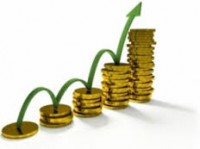 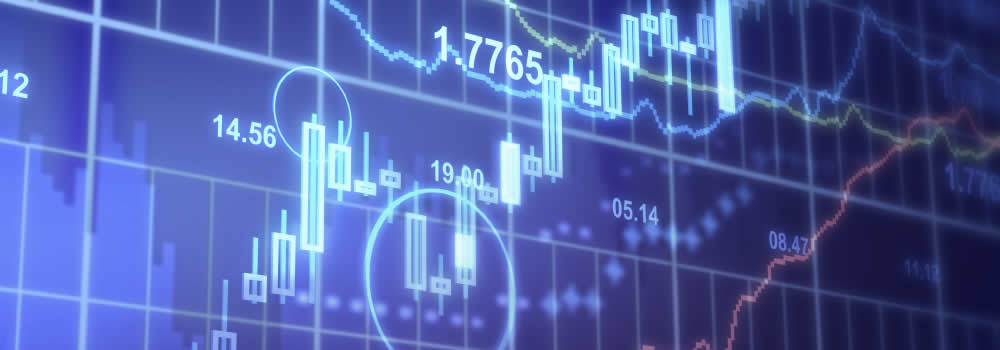 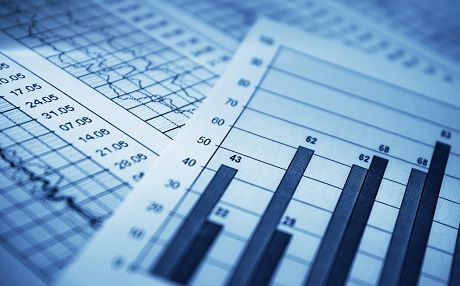 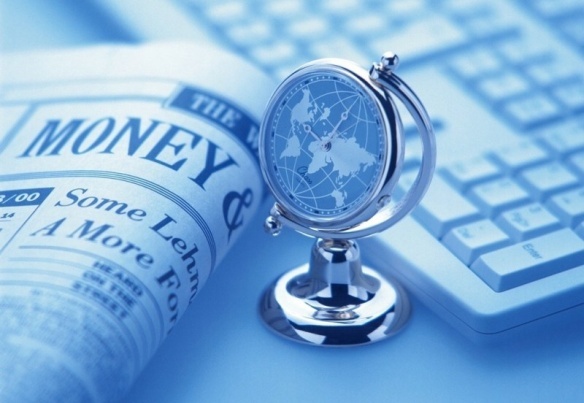 Фінансовий ринок виконує такі функції:
Сфери фінансового ринку
Цінний папір — це документ, що являє собою стандартний контракт (договір) між особою, що випустила цінний папір (емітентом, і особою, що купила його, тобто вклала свої заощадження в цінний папір (інвестором). Емітент бере на себе певні зобов’язання. Інвестор набуває майнових прав, обумовлених у контракті, які охороняються законом.
Фінансові деривативи (Derivative), тобто похідні цінні папери, являють собою фінансові інструменти, в основі яких лежать більш прості цінні папери, що обертаються на фінансовому ринку, наприклад акції й облігації. До них відносять форварди, фьючерси, опціони й інші подібного роду цінні папери.
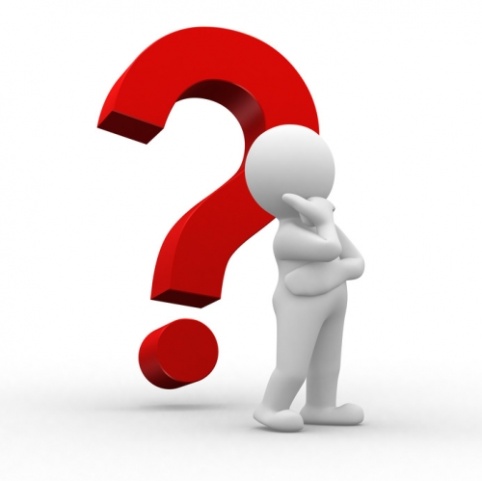 Хеджування (Hedging) — страхування від ризиків угод за цінними паперами, укладеними на ринках спот — головне призначення казначейських деривативів.
Цінні папери виконують функції:
Головними парними категоріями фінансового ринку є заощадження й інвестиції
Зростання прибутку та доходів населення
Зростання прибутку та доходів населення
Збільшення заощаджень
Суб’єкти економічних відносин(держава, домашні господарства, нефінансові корпорації, фінансові інститути)
Збільшення інвестицій
Заощадження
Інвестиції
Реальні активи
Вкладення в скарби
Фінансові активи
Фінансові інститути
Вивіз за кордон
Позичковий капітал
Кругообіг заощаджень та інвестицій
У 1983 р. була створена Міжнародна організація комісій із цінних паперів — (International Organization of Securities Commissions — IOSCO). До її складу входять представники 78 країн світу. Україна є членом цієї організації. 
Комісія видає резолюції, що мають рекомендаційний характер. 
Комісія встановила принципи нагляду за електронними системами торгівлі похідними інструментами фондового ринку.
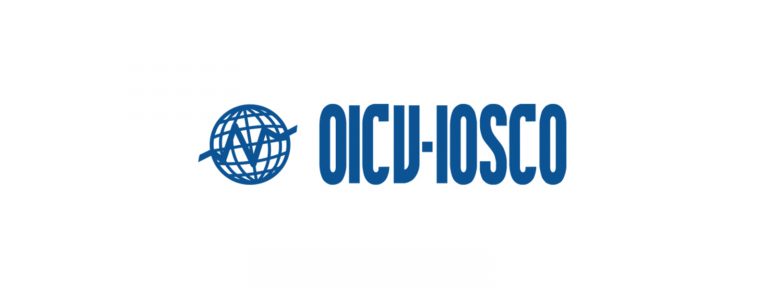 Резолюція про міжнародні принципи ведення підприємництва, що безпосередньо стосується корпорацій, визначила сім основних принципів ведення бізнесу:
У 1961 р. була створена Міжнародна федерація фондових бірж, яка з жовтня 2000 р. стала називатися Світовою федерацією бірж (World Federation of Exchanges). До її складу входять 56 фондових бірж із різних країн.
Федерація ввела ринкові принципи, які визначають вимоги для бажаючих до неї вступити.
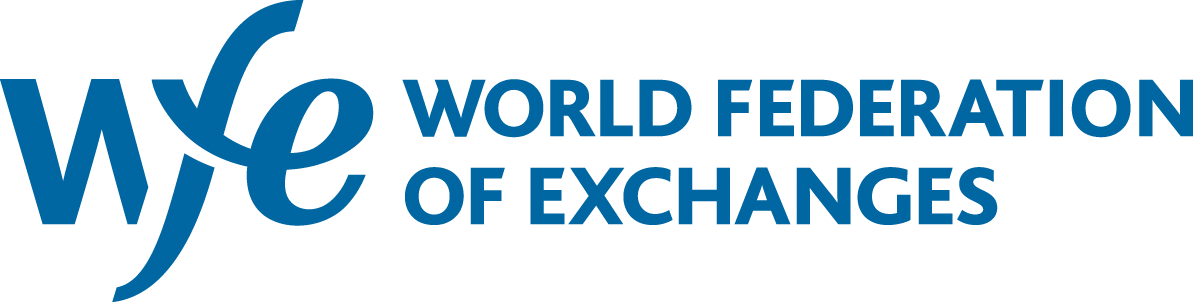 Фондові біржі повинні мати:
Біржа повинна:
Для організації торгівлі цінними паперами фондові біржі повинні
Основними актами регулювання і контролю ринку капіталів у країнах ЄС є Директиви, які видаються Радою ЄС і які обов’язкові для виконання.
Основні принципи регулювання зводяться до такого:
установлення на мінімальному рівні стандартів емісій і обігу цінних паперів;
уніфікація стандартів спільного інвестування в цінні папери, що обертаються на фондових ринках;
взаємне визнання й уніфікація країнами-учасницями норм регулювання і нагляду за ринком капіталу;
координація діяльності національних комісій із цінних паперів і фондових бірж.
Основна мета цих принципів полягає у створенні системи спільного, колективного захисту інвестора.
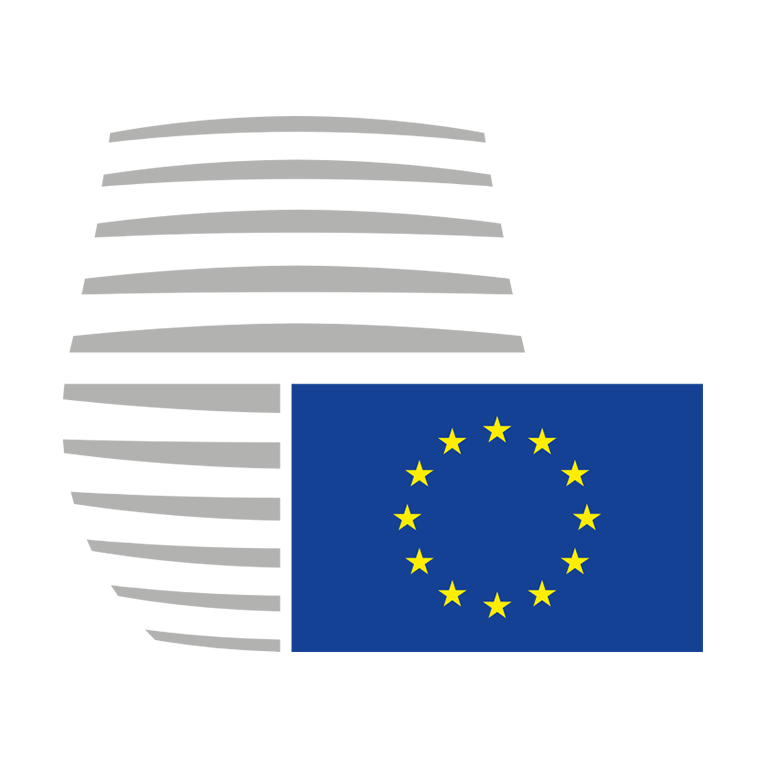 Основними показниками, що характеризують роль ринку акцій в економічному розвитку, є:
його капіталізація, тобто поточна вартість акцій на ринку капіталів і її відношення у відсотках до ВВП, тобто коефіцієнт капіталізації, яка визначається за показниками вторинного ринку;
частка емісії акцій у фінансуванні капітальних вкладень.
Вторинний ринок акцій організовують фондові біржі. 
У США співвідношення біржового і позабіржового ринків акцій становить 80—20 %.
У Японії — 90—10 %.
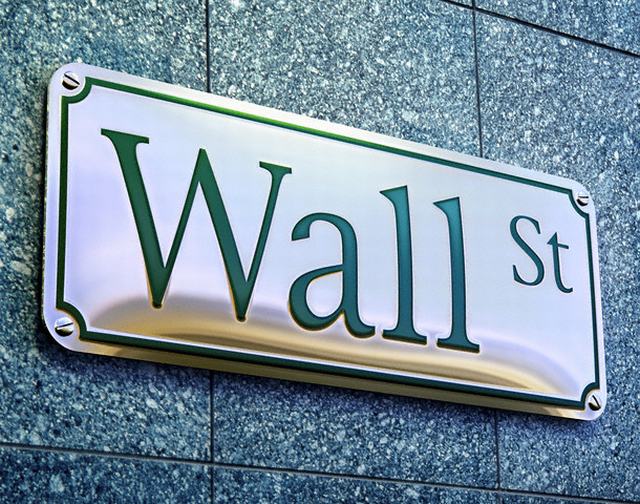 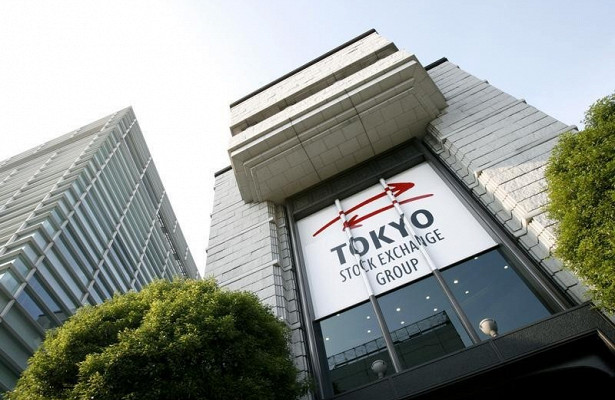